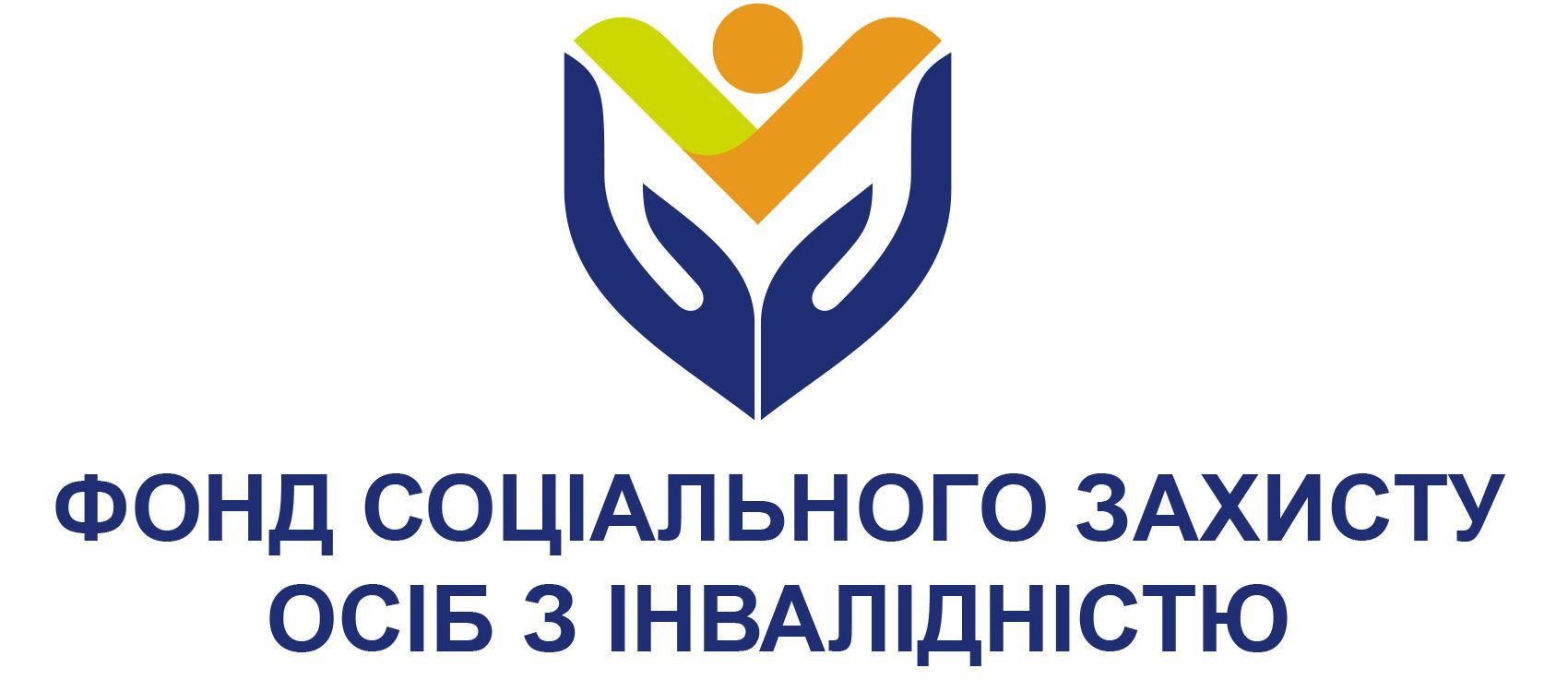 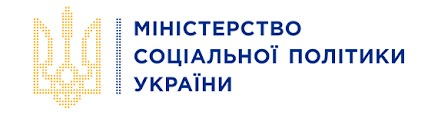 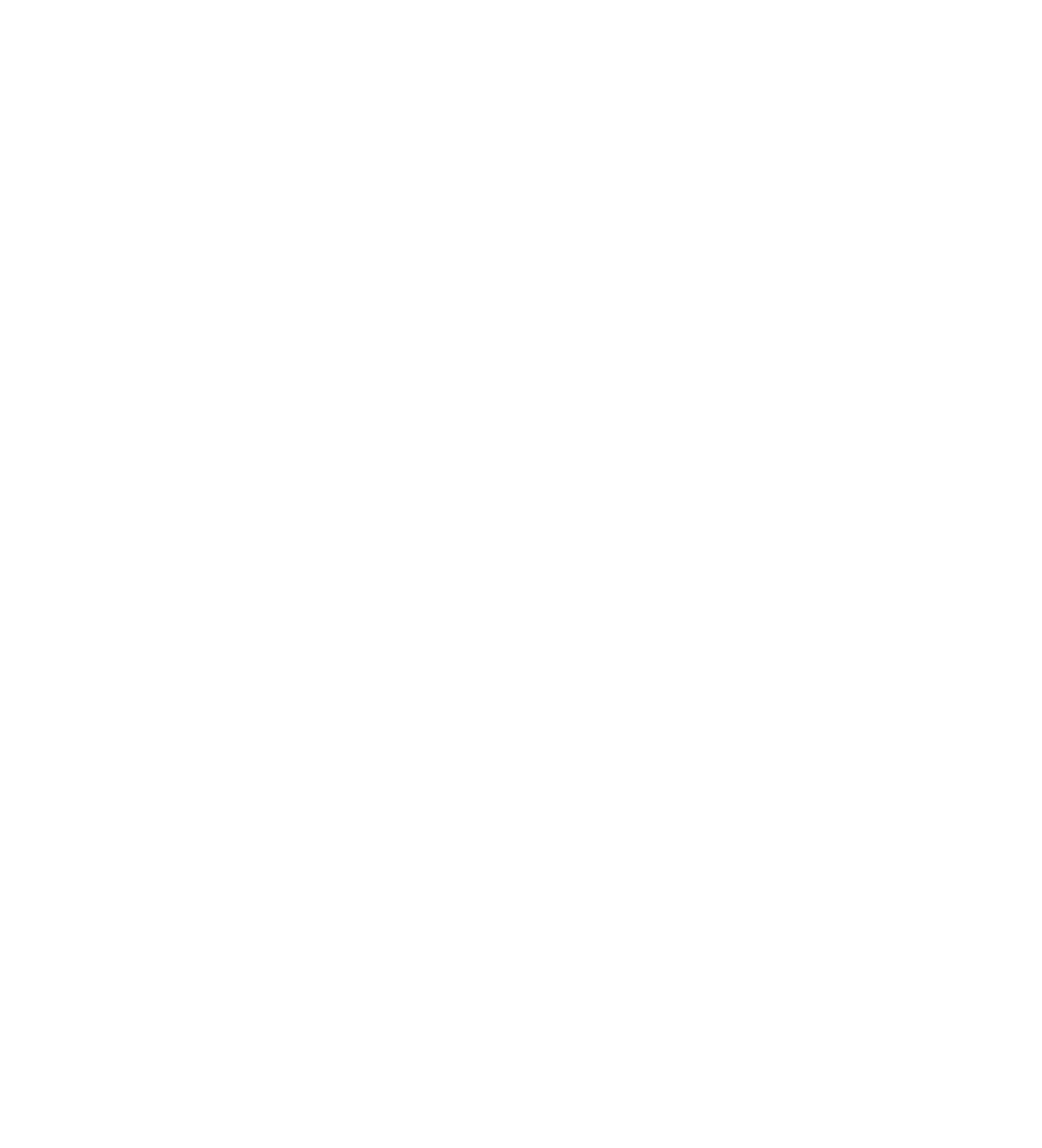 Фінансова підтримка громадських об’єднань для надання соціальних послуг особам з інвалідністю
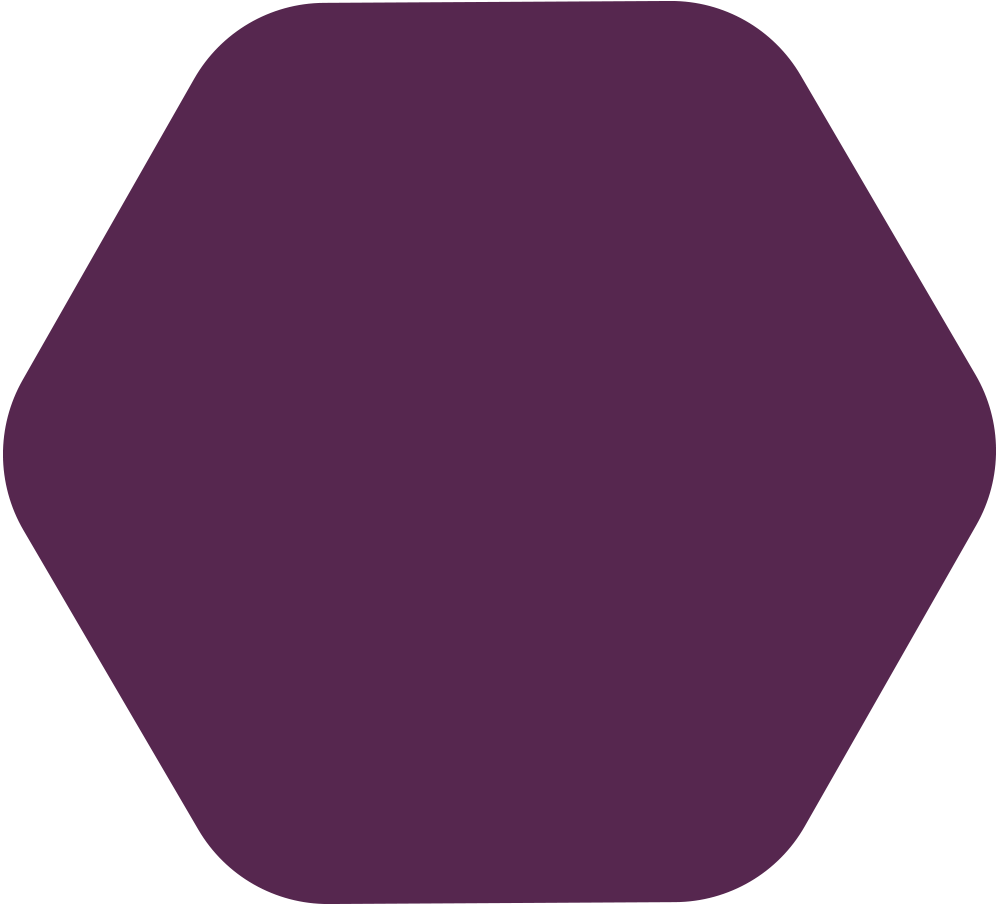 Конкурс 
для громадських об’єднань осіб з інвалідністю 2024
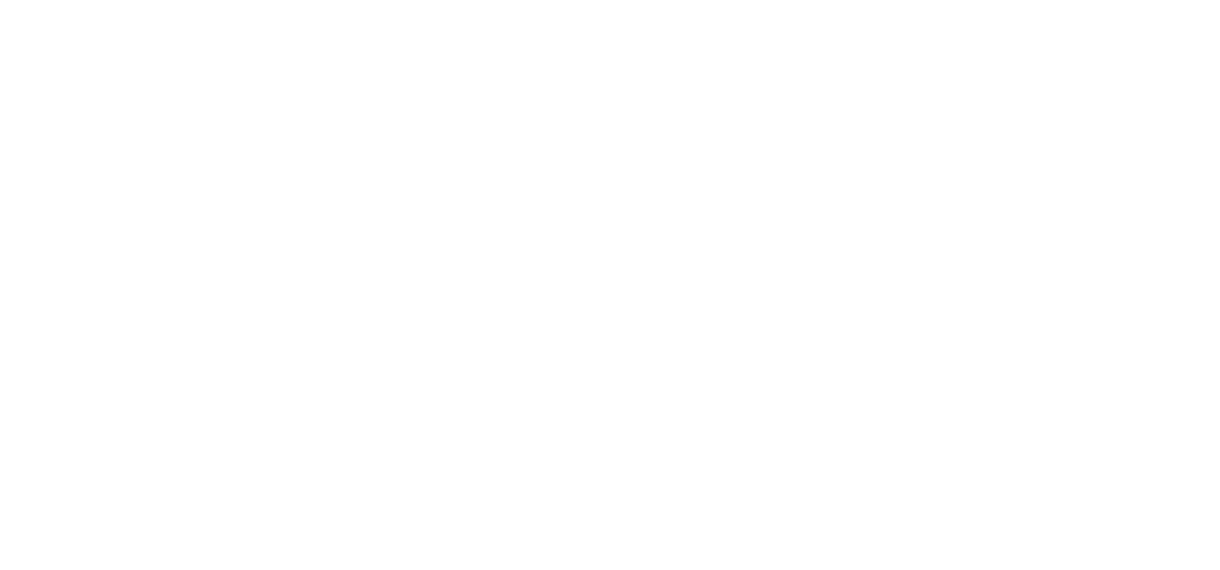 Нормативно-правові акти:
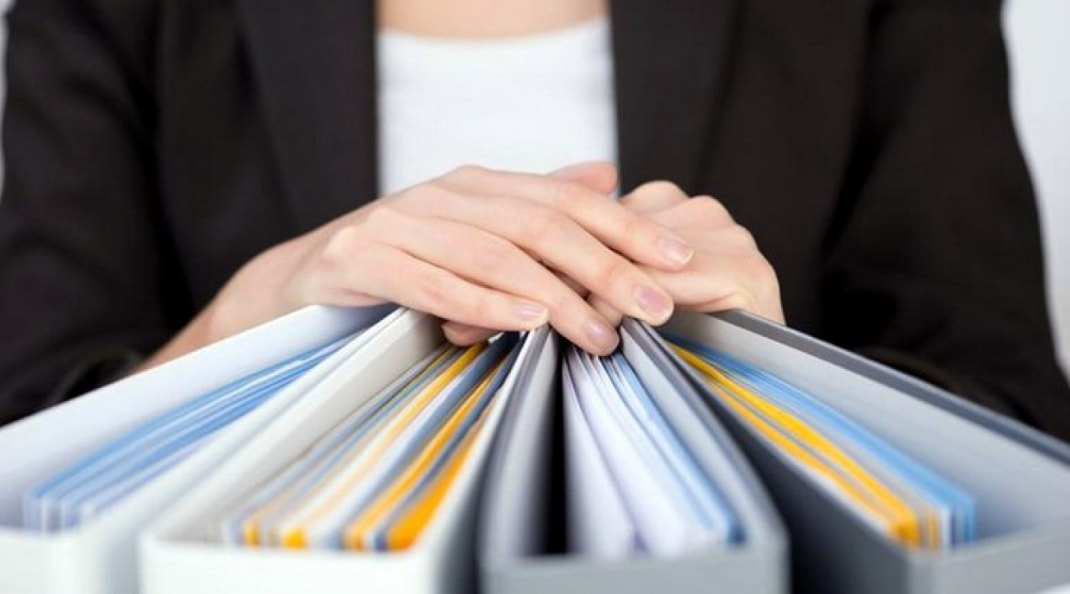 Постанова Кабінету Міністрів України від 27.01.2023 № 70 «Деякі питання надання фінансової підтримки громадським об’єднанням осіб з інвалідністю»
Постанова Кабінету Міністрів України від 12.10.2011 № 1049 «Про затвердження Порядку проведення конкурсу з визначення програм (проектів, заходів), розроблених інститутами громадянського суспільства, для виконання (реалізації) яких надається фінансова підтримка»
 Оголошення Фонду про організацію та проведення конкурсу 2024 (наказ Фонду від 02.08.2024 № 99)
Постанова Кабінету Міністрів України від від 27.01. 2021 № 99 «Про Реєстр надавачів та отримувачів соціальних послуг»
Закон України «Про соціальні послуги»
Закон України «Про основи соціальної захищеності осіб з інвалідністю»
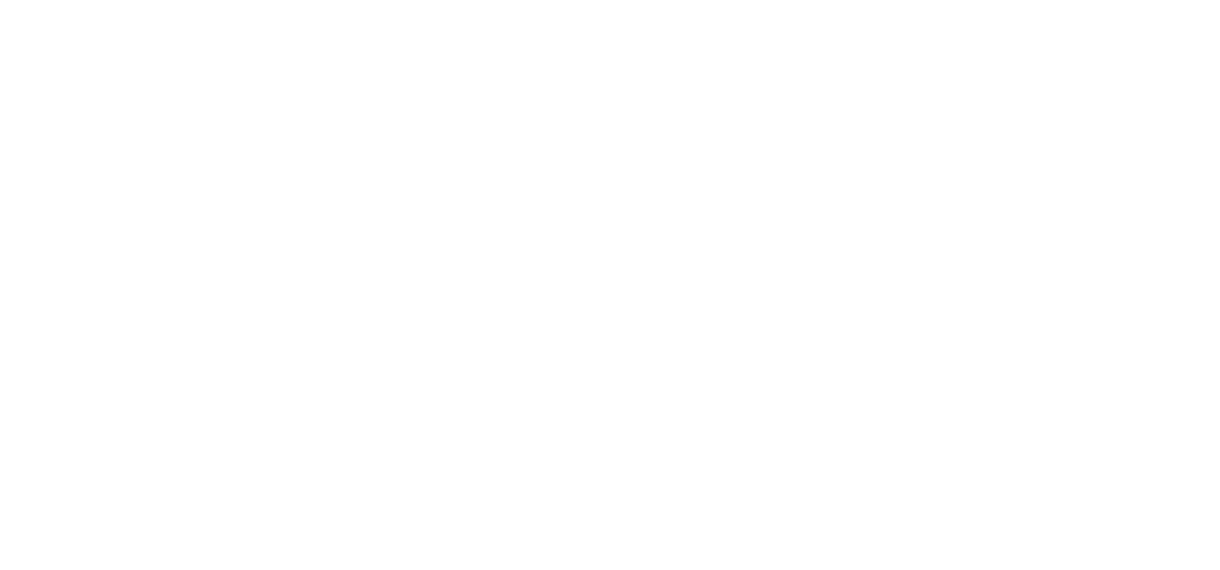 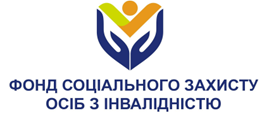 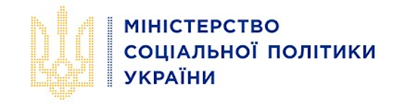 Законодавча база для складання кошторису витрат:
Закон України «Про бухгалтерський облік та фінансову звітність в Україні»

Бюджетний кодекс України

Постанова Кабінету Міністрів України від 01.06.2020 № 428 «Про затвердження Порядку регулювання тарифів на соціальні послуги»

Наказ Мінсоцполітики України від 23.06.2020 № 429 «Про затвердження Класифікатора соціальних послуг»

Положення (стандарт) бухгалтерського обліку 16 “Витрати”, затверджений наказом Міністерства фінансів України від 31 грудня 1999 р. № 318

Постанова Кабінету Міністрів України від 02.02.2011 № 98 «Про суми та склад витрат на відрядження державних службовців, а також інших осіб, що направляються у відрядження підприємствами, установами та організаціями, які повністю або частково утримуються (фінансуються) за рахунок бюджетних коштів»
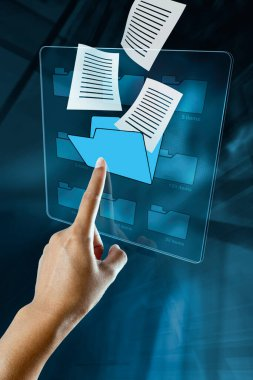 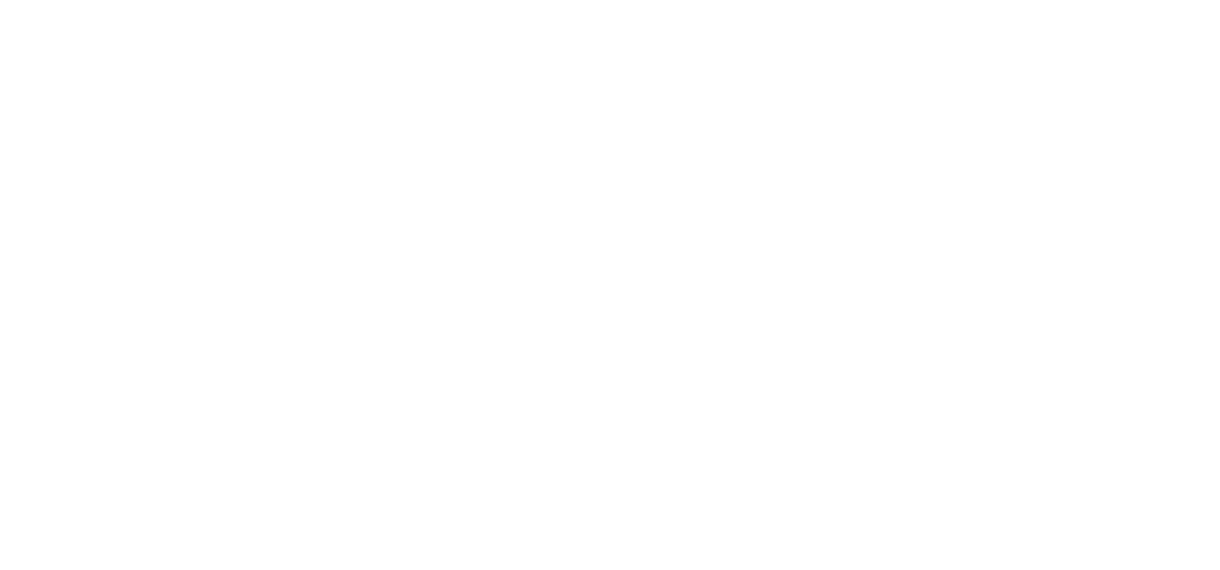 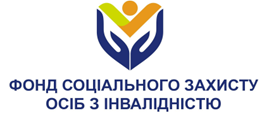 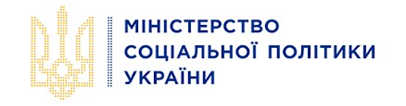 Законодавча база для складання кошторису витрат
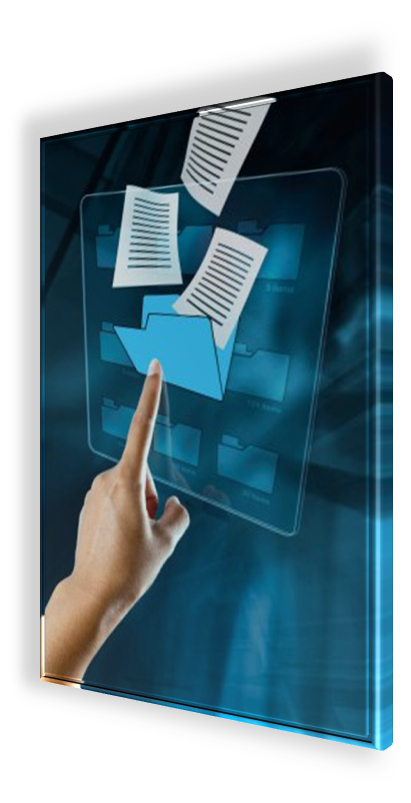 Постанова Кабінету Міністрів України від 04.12.2019 № 1070 «Деякі питання здійснення розпорядниками (одержувачами) бюджетних коштів попередньої оплати товарів, робіт і послуг, що закуповуються за бюджетні кошти»

Постанова Кабінету Міністрів України від 11.10.2016 № 710 «Про ефективне використання державних коштів»

Інструкція щодо застосування економічної класифікації видатків бюджету, затверджена наказом Міністерства фінансів України від 12.03.2012 № 333

Постанова КМУ від 09.06. 2021 № 590 «Про затвердження Порядку виконання повноважень Державною казначейською службою в особливому режимі в умовах воєнного стану»

Методичні рекомендації розрахунку вартості соціальних послуг, затверджені наказом Міністерства соціальної політики України від 07.12.2015 № 1186
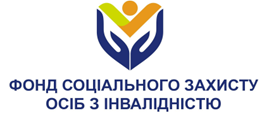 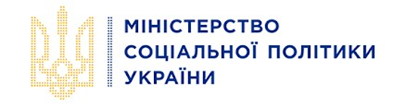 Для участі у конкурсі громадське об’єднання (ГО) повинно бути:
- внесене до Єдиного державного реєстру юридичних осіб, фізичних осіб — підприємців та громадських формувань

- утворене з метою, визначеною статтею 12 Закону України “Про основи соціальної захищеності осіб з інвалідністю в Україні”

- внесене до Реєстру надавачів та отримувачів соціальних       послуг 

- не перебувати у процесі припинення

- провадити свою статутну діяльність не менше ніж один рік до оголошення конкурсу
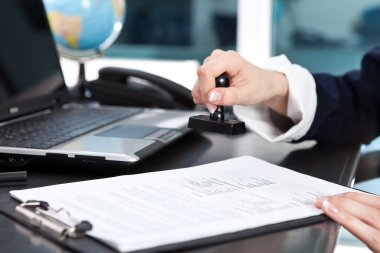 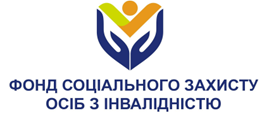 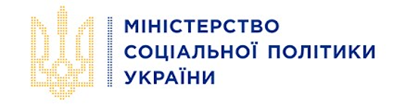 На що потрібно звернути увагу в Оголошенні:
Пріоритетні завдання (напрями), що містять перелік соціальних послуг, спрямованих на соціалізацію та інтеграцію осіб з інвалідністю, визначені Мінсоцполітики

Вимогу щодо виконання проекту на загальнодержавному рівні (не менш як однієї третьої областей України – 9 областей) (для підтвердження загальнодержавного рівня виконання проекту зазначати перелік областей України, на території яких буде реалізовуватися проект та/або з яких буде залучено осіб з інвалідністю – отримувачів соціальної послуги)
Види діяльності, що можуть бути підтримані організатором конкурсу, відповідно до Класифікатора соціальних послуг
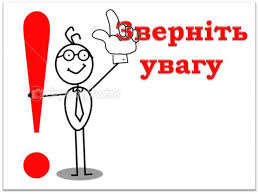 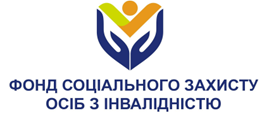 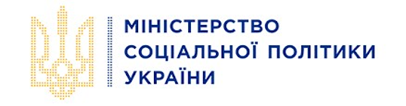 На що потрібно звернути увагу в Оголошенні:
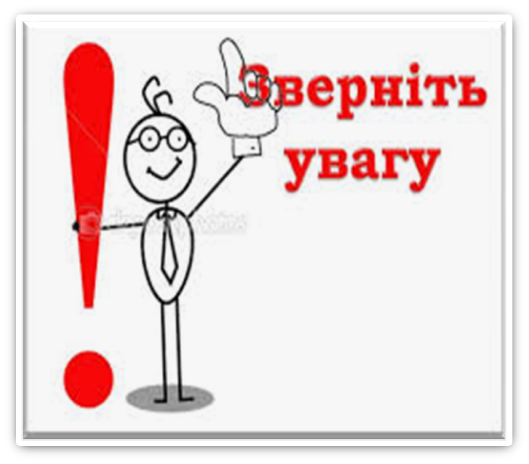 Вимоги до громадських об’єднань, які можуть бути одержувачами бюджетних коштів

Зобов’язання громадського об’єднання дотримання безпеки учасників проекту в умовах воєнного стану

Право громадського об’єднання подавати на конкурс декілька конкурсних пропозицій
     УВАГА! конкурсна пропозиція складається окремо на
     кожну соціальну послугу з відповідним кошторисом витрат

Кошториси витрат на кожну соціальну послугу 
     (9 кошторисів)
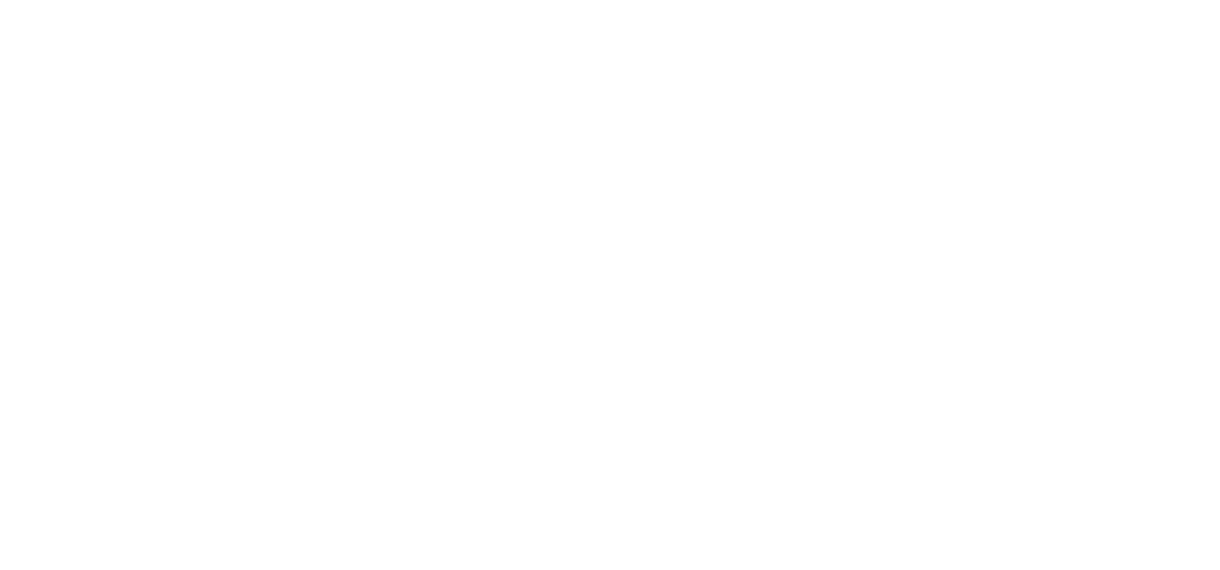 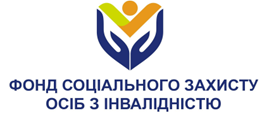 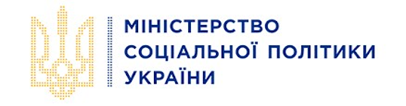 На що потрібно звернути увагу в Оголошенні:
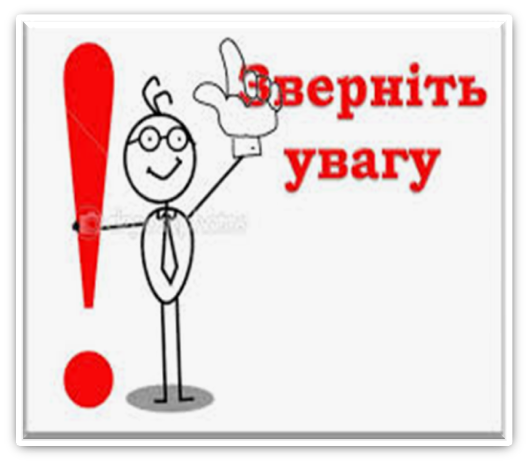 Граничний обсяг фінансування однієї конкурсної пропозиції за рахунок бюджетних коштів, який становить до 500 тис. грн.

ГО бере участь у співфінансуванні проекту в розмірі не менш як 15 % необхідного обсягу фінансування (п. 24 Порядку проведення конкурсу, постанова КМУ від 12.10.2011 № 1049).

Умови недопуску громадського об’єднання до участі у конкурсі, коли не дотримані вимоги, визначені в Порядках постанов КМУ №1049 та №70

Відповідно до пункту 1 статті 21 ЗУ «Про соціальні послуги» Рішення про надання чи відмову у наданні соціальних послуг за рахунок бюджетних коштів приймає структурний підрозділ з питань соціального захисту населення уповноважених органів системи надання соціальних послуг
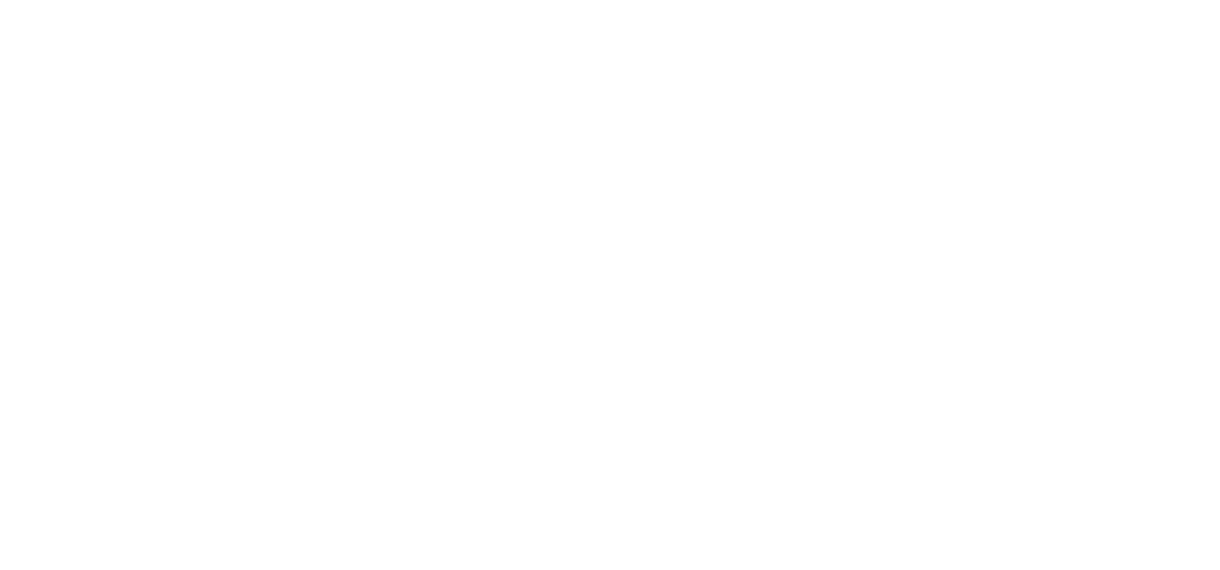 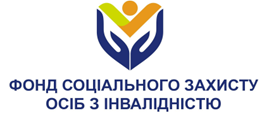 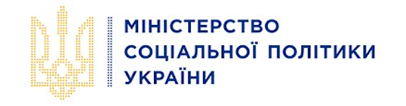 До участі в конкурсі не допускаються ГО у разі:
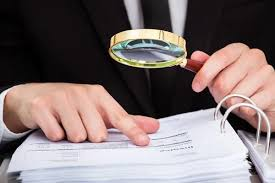 інформація, зазначена в конкурсній пропозиції, не відповідає інформації про ГО, що міститься у державних реєстрах

ГО зареєстроване в установленому порядку пізніше ніж за один рік до оголошення конкурсу

ГО відмовилося від участі в конкурсі

ГО перебуває у стадії припинення

конкурсну пропозицію подано після закінчення встановленого організатором строку та/або не в повному обсязі

установлено факт порушення ГО вимог бюджетного законодавства протягом двох попередніх бюджетних періодів із застосуванням заходу впливу за таке порушення (крім попередження)

конкурсна пропозиція не відповідає загальнодержавному рівню виконання (реалізації) проекту
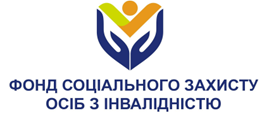 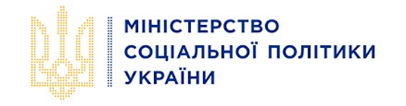 До участі в конкурсі не допускаються ГО у разі:
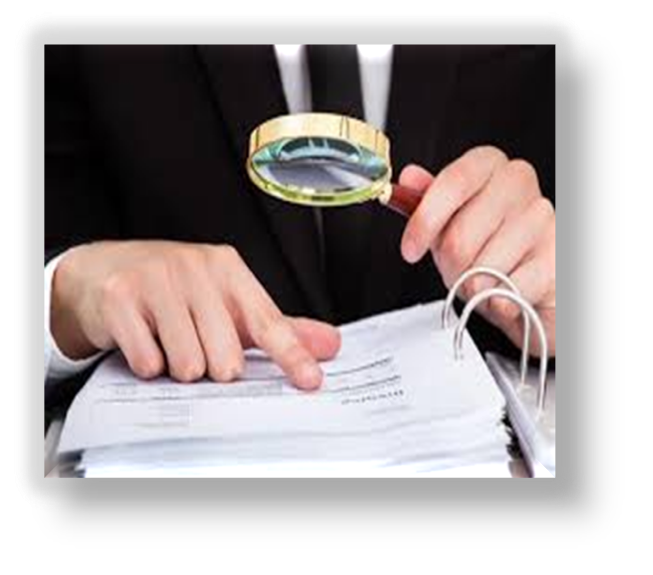 ГО не внесене до Єдиного державного реєстру юридичних осіб, фізичних осіб – підприємців та громадських формувань

мета утворення ГО, визначена в установчих документах, не відповідає статті 12 Закону України “Про основи соціальної захищеності осіб з інвалідністю в Україні”, відсутня спрямованість на осіб з інвалідністю

ГО не внесене до Реєстру надавачів та отримувачів соціальних послуг

Рішення приймає конкурсна комісія відповідно до п. 3 Порядку використання бюджетних коштів (постанова КМУ від 27.01.2023 № 70)
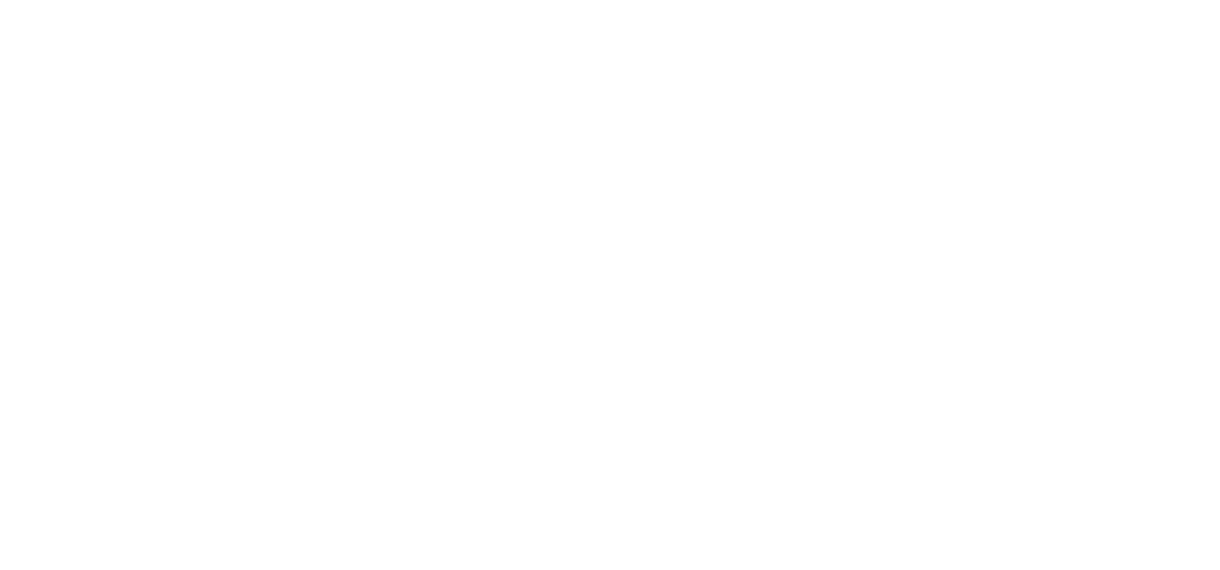 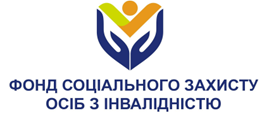 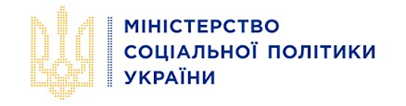 Для участі в конкурсі ГО подає конкурсну пропозицію, яка повинна містити:
заяву про участь у конкурсі
опис проекту
кошторис витрат 
листи-підтвердження про підтримку у виконанні (реалізації) відповідного проекту або готовність долучитися до його організації 
інформацію про діяльність громадського об’єднання осіб з інвалідністю (в довільній формі), зокрема:
	- досвід виконання (реалізації) програм (проектів, 	заходів) 	протягом останніх двох років або з часу реєстрації, якщо 	громадське об’єднання осіб з інвалідністю зареєстровано 	менш як за два роки до оголошення конкурсу, за рахунок 	бюджетних коштів та інших джерел фінансування;
	- досвід діяльності відповідно пріоритетним завданням;
	- джерела фінансування громадського об’єднання 	осіб з 	інвалідністю, його матеріально-технічну базу та кадрове 	забезпечення.
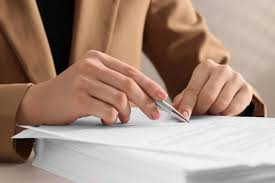 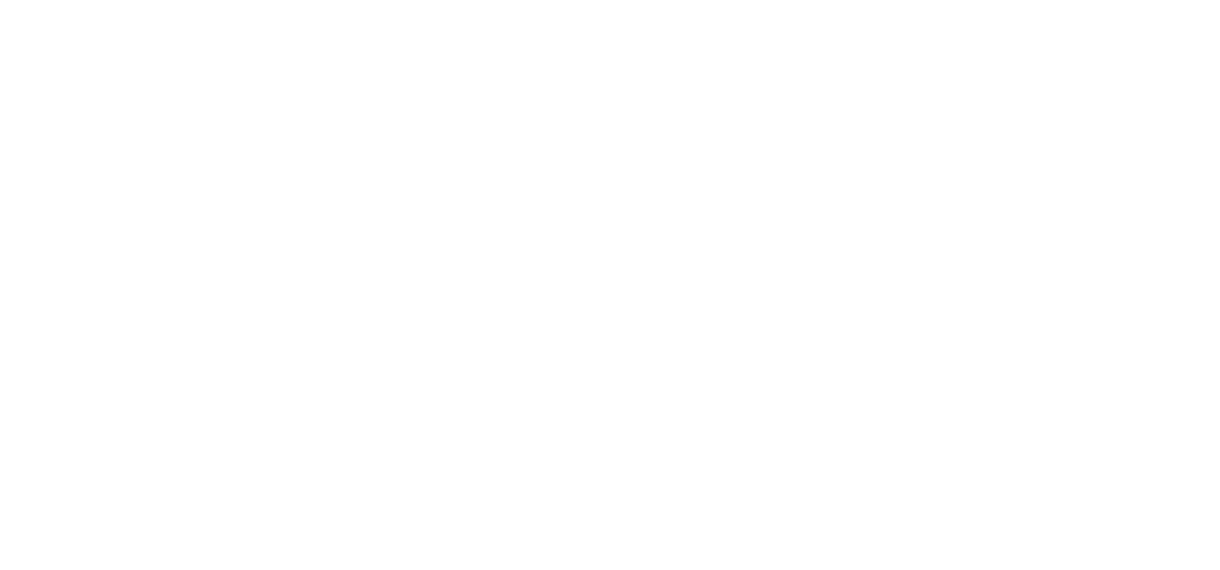 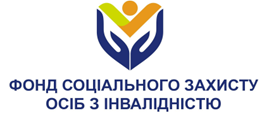 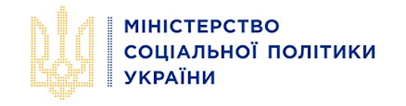 Прийом конкурсних пропозицій:
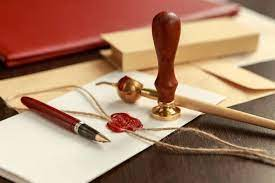 Конкурсні пропозиції приймаються в електронній системі проведення конкурсу - модуль Е-Конкурси платформи ВзаємоДія
https://grants.vzaemo.diia.gov.ua/contests

У разі відсутності технічної можливості онлайн-платформи електронних конкурсів, конкурсні пропозиції подаються до Фонду у паперовій формі за адресою:  
вул. Боричів Тік, 28, каб 303, м. Київ, 04070
та в електронній формі в сканованому вигляді та у форматі Excel (кошторис витрат) на електронну адресу Фонду
 info@ispf.gov.ua 
з 05.08.2024 по 13.09.2024 до 16:45 години
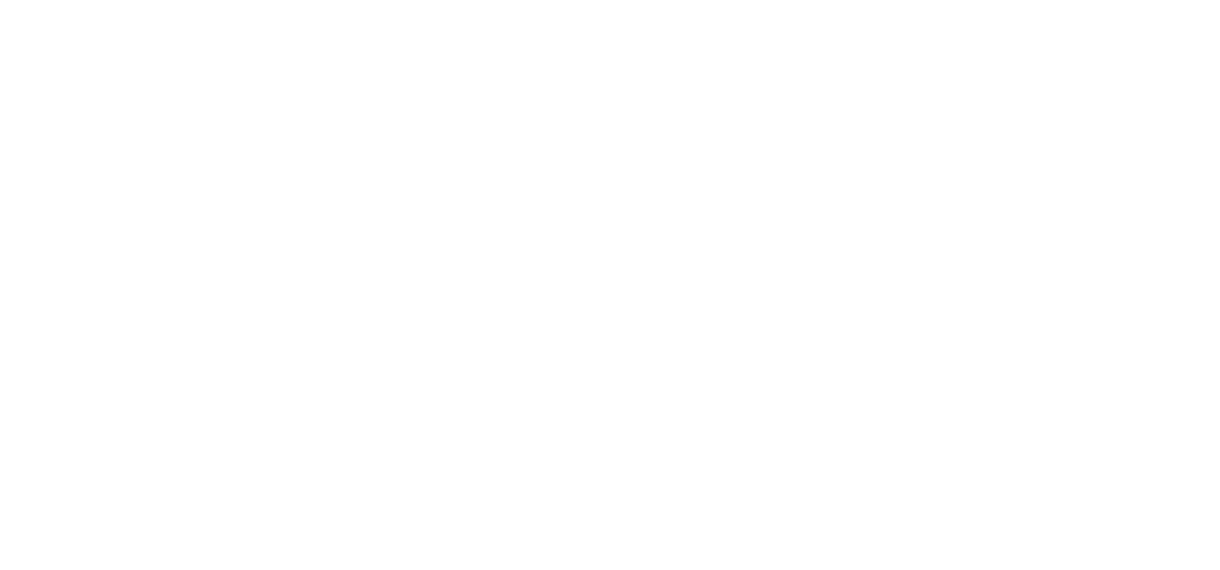 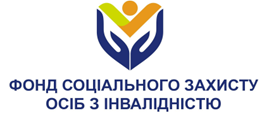 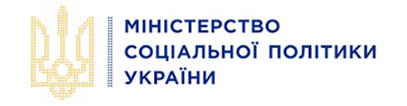 Консультації з питань конкурсу:
надаються щоденно крім суботи та неділі
з 9:00 до 18:00 години, 
у п’ятницю - до 16:45 години,
обідня перерва з 13:00 до 13:45 години
Сектор взаємодії з громадськими об’єднаннями Фонду
Контактний телефон: (044)293-17-63, 
е-mail:  vvgoi@ispf.gov.ua
Відділ взаємодії та розрахунків з надавачами соціальних послуг Фонду
Контактний телефон: (044)293-17-52, 
е-mail:  todorov@ispf.gov.ua
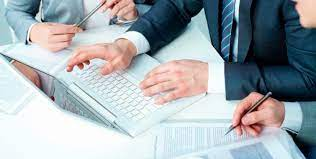 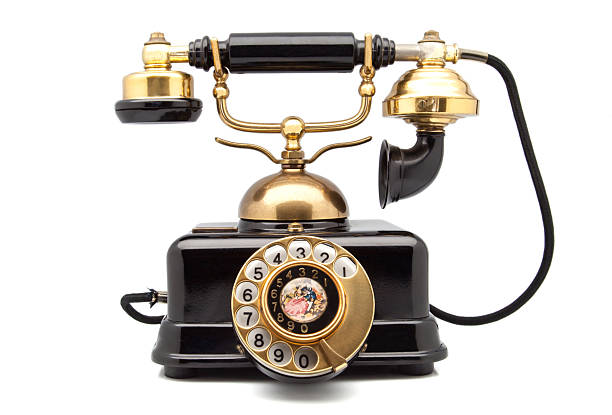 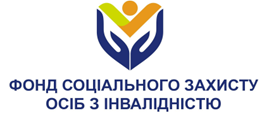 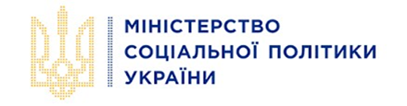 Інформація про Конкурс
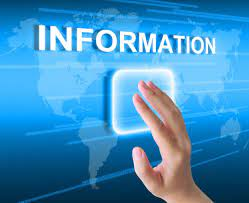 на платформі Взаємодія в модулі Е-конкурс 
https://grants.vzaemo.diia.gov.ua/contests 

на вебсайті Фонду  https://www.ispf.gov.ua/ 
в рубриці «Конкурс проектів» в підрубриці «Конкурс проектів для громадських об’єднань» в розділі «Конкурс 20024»
 https://www.ispf.gov.ua/diyalnist/monitoring-zahodiv-vgoi-perelik-profesij-utos-utog/konkurs-proektiv-dlya-go/konkurs-2024240801
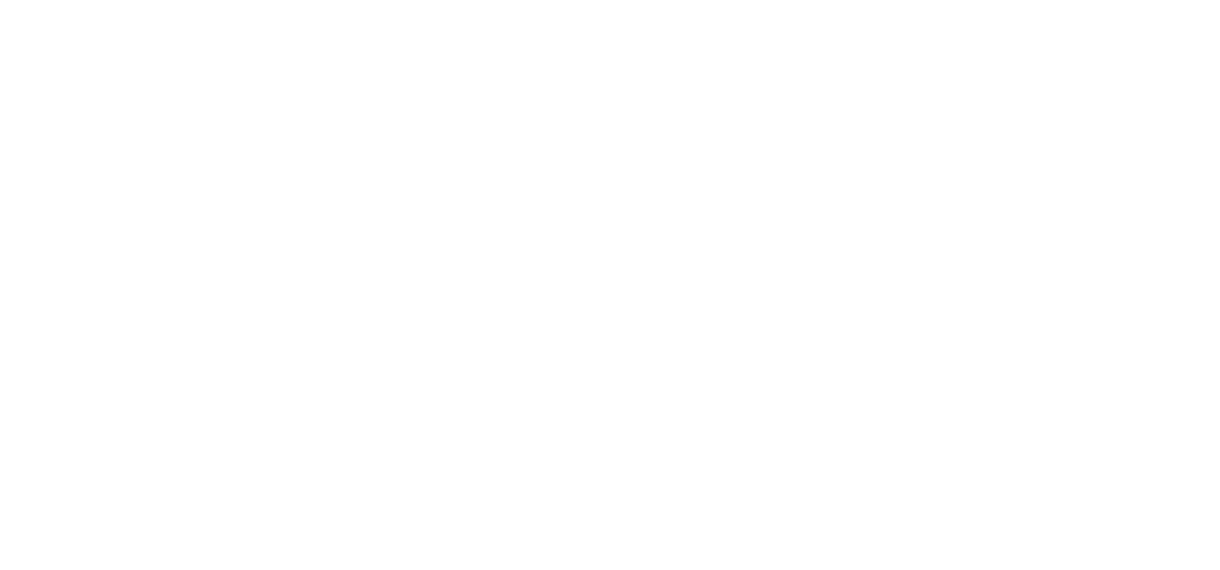 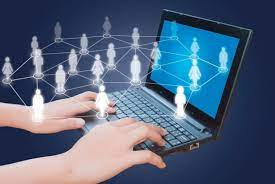 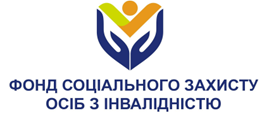 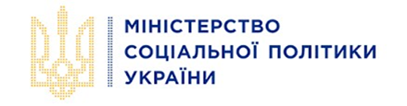